การดำเนินงาน TB
Q2
Q1
Q2
ติดตามดูแลกลุ่มเสี่ยงสูง
คัดกรองกลุ่มเสี่ยง Active แล้วเสร็จ
จัดทำทะเบียนกลุ่มเสี่ยง/เสี่ยงสูง
Q1
Q2
Q3
Q3
ชี้แจง ถ่ายทอดนโยบายแนวทางการดำเนินงาน
ส่งตรวจ Gene X-pert ในรายสงสัย
Q2
สรุปผลการดำเนินงาน
Q2
ทบทวนสาเหตการเสียชีวิต
จัดทำทะเบียนผู้ป่วย
คัดกรองกลุ่มเสี่ยง Passive แล้วเสร็จ
Q3
Q3
ผู้ป่วย TB รายใหม่ขึ้นทะเบียนประเมิน Risk score
ผู้ป่วย TB รับการติดตามดูแลเยี่ยมบ้าน
-มีระบบส่งต่อและตอบกลับ
การดำเนินงาน TB
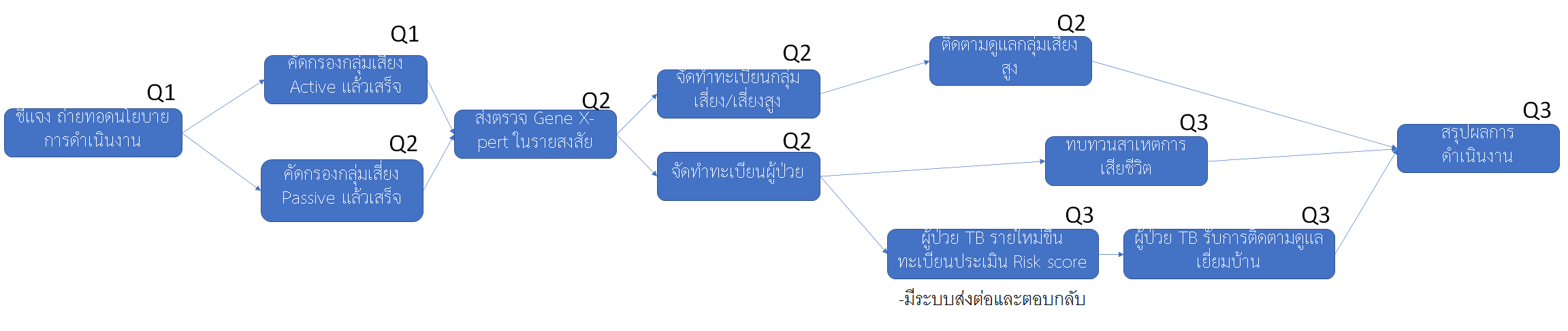 การดำเนินงานเด็กเตี้ย
Q3
Q1
รพ.สต.คัดกรองเด็กเตี้ย และค่อนข้างเตี้ย เพื่อดูแล
Q1
ติดตามการนอนหลับของเด็กแต่ละช่วงวัย
จัดทำทะเบียนเด็ก 0-5 ปีและโภชนาการ
Q3
Q2
Q1
Q3
Q1
สรุปผลการดำเนินงาน
จัดกิจกรรมทางกายเด็ก 0-5 ปี เสริมกล้ามเนื้อมัดใหญ่
ประสาน อปท. จัดทำโครงการแก้ไขปัญหาเด็กเตี้ย
ส่งเสริมสุขภาพปากและฟัน เฝ้าระวังฟันผุ ตามสูตร 2-2-2
ชี้แจง ถ่ายทอดนโยบายแนวทางการดำเนินงาน
Q1
Q3
Q2
เฝ้าระวังภาวะโลหิตจาง และให้ยาน้ำเสริมธาตุเหล็ก
ออกแบบกำหนดเมนูอาหารในการดูแลเด็กเตี้ย
ประสาน ศพด.ดำเนินงานตาม Individual care plan ที่กำหนด
การดำเนินงานฆ่าตัวตาย
Q2
ส่งตัว 3Q Positive case เพื่อรับการรักษา
Q1
Q1
จัดทำทะเบียนกลุ่มเสี่ยงฆ่าตัวรายรายบุคคล
คัดกรองกลุ่มเป้าหมายตามแบบ 3Q
Q2
Q1
ติดตามเยี่ยมบ้านต่อเนื่อง
Q3
ชี้แจง ถ่ายทอดนโยบายแนวทางการดำเนินงาน
สรุปความก้าวหน้าการดำเนินงาน
Q2
Q3
วิเคราะห์สถานการณ์ฆ่าตัวตายในพื้นที่
ประสานผู้หน่วยงานที่ที่เกี่ยวข้องแก้ไขปัญหาร่วมกัน
การดำเนินงาน Aging Falling
Q1
ประเมินสิ่งแวดล้อมที่บ้าน และปรับสภาพ
Q1
Q2
Q3
จัดทำทะเบียนกลุ่มเสี่ยงต่ำ/เสี่ยงสูง
ประเมินกลุ่มเสี่ยง และ เยี่ยมบ้าน 1, 3 เดือน
สรุปผลการดำเนินงาน
Q1
Q1
พัฒนาศักยภาพแกนนำบริหารร่างกาย
ชี้แจง ถ่ายทอดนโยบายแนวทางการดำเนินงาน
Q2
Q1
ประสานงานท้องถิ่นสร้างการมีส่วนร่วม
คืนข้อมูลให้กับพื้นที่
การดำเนินงาน NCD
Q1
Q1
ครบ 6 เดือน กลุ่มเสี่ยงได้รับการวินิจฉัย
กลุ่มเสี่ยงได้รับการปรับเปลี่ยนพฤติกรรม
Q1
จัดทำทะเบียนกลุ่มเสี่ยง NCDs ที่ต้องคัดกรอง
Q2
Q2
Q1
ขึ้นทะเบียนผู้ป่วยรายใหม่
ผู้ป่วย NCDs ได้รับการติดตามดูแล
ชี้แจง ถ่ายทอดนโยบายแนวทางการดำเนินงาน
การดำเนินงาน COPD
Q1
ชี้แจง ถ่ายทอดนโยบายแนวทางการดำเนินงาน